БІОТЕХНІЯ
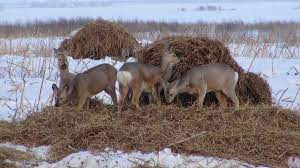 Метою вивчення дисципліни «Біотехнія» є набуття здобувачами вищої освіти комплексу теоретичних знань та формування в них практичних навичок із забезпечення стабільності функціонування тваринного компоненту певної території; оптимізації середовища для виду чи групи видів; підвищення господарської продуктивності мисливських угідь.






Завданнями вивчення дисципліни «Біотехнія» є засвоєння здобувачами вищої освіти основних нормативів та принципів цілеспрямованого впливу на природні комплекси з метою покращення умов існування диких тварин та пом’якшення впливу на них екологічних факторів та господарської діяльності людини, а також формування практичних навичок з проєктування біотехнічних заходів, їх організації та проведення.
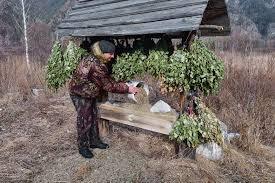 У результаті вивчення навчальної дисципліни здобувач вищої освіти має:

Знати: 
предмет та функції біотехнії; 

класифікації біотехнічних заходів; 

екологічні основи біотехнії; 

біотехнічні споруди та принципи їх розміщення; 

вимоги та правила створення реміз; 

принципи організації підгодівлі диких тварин; корми для підгодівлі;

нормування об’ємів біотехнічних заходів; 

критерії ефективності біотехнічних заходів.
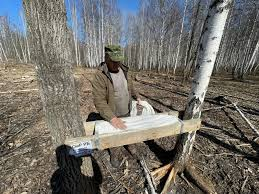 Вміти:
класифікувати біотехнічні заходи; 

проводити регіональну регламентацію біотехнічних заходів; 

обирати місця та розміщувати біотехнічні споруди; 

виготовлювати різні типи біотехнічних споруд різного призначення; 

влаштовувати кормові та захисні ремізи; 

проводити підгодівлю тварин; 

розраховувати об’єми підгодівлі диких тварин; 

планувати об’єми біотехнічних заходів; 

проводити оцінку ефективності біотехнічних заходів у мисливському господарстві.
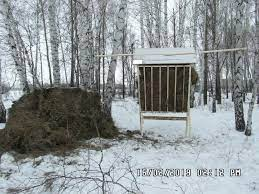 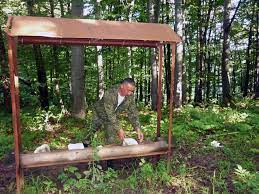 Міждисциплінарні зв’язки: у системі підготовки висококваліфікованих фахівців у галузі лісового та мисливського господарство освітня компонента «Біотехнія» є обов’язковою компонентною циклу професійної підготовки освітньої програми та навчального плану до неї. Для повноцінного засвоєння навчального матеріалу з покращення умов існування диких тварин, пом’якшення впливу на них господарської діяльності людини необхідно мати знання щодо особливостей біології мисливських тварин, методів обліку їх чисельності, оцінки якості мисливських угідь, впливу екологічних факторів на популяції тварин, тому базовими для засвоєння дисципліни є «Ботаніка», «Зоологія», «Біологія мисливських тварин», «Методи обліку мисливських тварин», «Типологія мисливських угідь». Компетентності сформовані у студентів під час вивчення даної дисципліни використовуються в подальшому для проходження навчальних та виробничих практик.
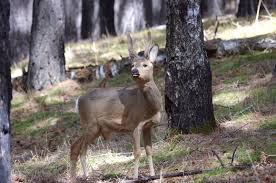 Програма навчальної дисципліни
Змістовий модуль 1. Предмет і функції біотехнії

Змістовий модуль 2. Типи біотехнічних споруд

Змістовий модуль 3. Біотехнічні заходи у мисливському господарстві

Змістовий модуль 4. Планування, ефективність та еколого-економічна оцінка біотехнічних заходів у мисливському господарстві
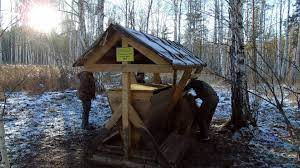 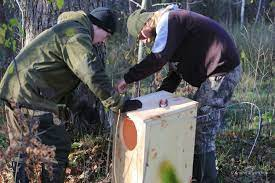